JOURNEE DE L’INSPECTION
Lettres-anglais

Ain, Rhône, Loire
2015
Mme SAIDI  Malika     Mme   Trouvé  Sophie
1
Répondre à des besoins éducatifs particuliers  des élèves
Des outils et des réponses institutionnelles officielles  
Des  projets , plan ou programmes à mettre en œuvre selon les besoins identifiés  à ne pas confondre 
PAI  (projet d’accueil individualisé)
 PPS (projet personnalisé de scolarisation)
PAP (plan d’accompagnement  personnalisé)
PPRE (programme personnalisé de réussite éducative)
Mme SAIDI  Malika     Mme   Trouvé  Sophie
2
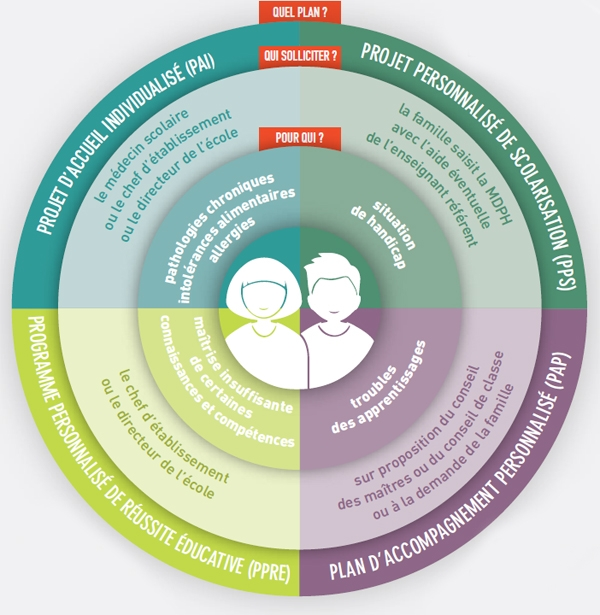 Mme SAIDI  Malika     Mme   Trouvé  Sophie
3
[Speaker Notes: Les différents dispositifs]
Le   Projet d’Accueil Individualisé
Mme SAIDI  Malika     Mme   Trouvé  Sophie
4
Le   Projet d’Accueil Individualisé
Mme SAIDI  Malika     Mme   Trouvé  Sophie
5
Projet personnalisé de scolarisation
Mme SAIDI  Malika     Mme   Trouvé  Sophie
6
Projet personnalisé de scolarisation
Mme SAIDI  Malika     Mme   Trouvé  Sophie
7
Plan d’Accompagnement personnalisé
Mme SAIDI  Malika     Mme   Trouvé  Sophie
8
Plan d’Accompagnement Personnalisé
Mme SAIDI  Malika     Mme   Trouvé  Sophie
9
Programme  Personnalisé  de  Réussite  Educative  - PPRE
Mme SAIDI  Malika     Mme   Trouvé  Sophie
10
Programme  Personnalisé  de  Réussite  Educative  - PPRE
Mme SAIDI  Malika     Mme   Trouvé  Sophie
11
Quelques estimations
17 à 20% des élèves sont concernés par le PPRE (élèves ayant une difficulté à un moment donné dans leurs apprentissages)
3 à 7% des élèves seront concernés par le PAP (élèves DYS)
2% des élèves sont concernés par le PPS (élèves handicapés)
Mme SAIDI  Malika     Mme   Trouvé  Sophie
12
Partie   2 Versant pédagogique  Répondre à des besoins éducatifs particuliers  des élèves
Mme SAIDI  Malika     Mme   Trouvé  Sophie
13
La loi du 11 février 2005
La loi du 11 février 2005 est l'une des principales lois sur les droits des personnes handicapées, depuis la loi de 1975.
Elle  donne une définition du handicap : « Constitue un handicap, au sens de la présente loi, toute limitation d'activité ou restriction de participation à la vie en société subie dans son environnement par une personne en raison d'une altération substantielle, durable ou définitive d'une ou plusieurs fonctions physiques, sensorielles, mentales, cognitives ou psychiques, d'un polyhandicap ou d'un trouble de santé invalidant. »  

Le droit  à la compensation constitue l'un des principes fondamentaux de la loi. 

« Ainsi, la personne handicapée a droit à la compensation des conséquences de son handicap quels que soient l'origine et la nature de sa déficience, son âge ou son mode de vie. Désormais c'est le projet de vie de la personne qui est mis en avant.
C’était  avant !
Mme SAIDI  Malika     Mme   Trouvé  Sophie
15
Depuis 10 ans !
Mme SAIDI  Malika     Mme   Trouvé  Sophie
16
Élève en situation de handicap
Une scolarité ordinaire avec des préconisations
 (aménagement évaluation , examen )
Une scolarité avec un accompagnement d’un dispositif  
Une réponse adaptée aux besoins de certains élèves en situation de handicap 
L’ulis  est un dispositif  qui constitue une des  modalités de mise en œuvre de l’accessibilité pédagogique pour des élèves en situation de handicap.

Le jeune  est un lycéen à part entière 
                       est élève d’une classe  ET  bénéficie du dispositif.

Cadre loi   notification MDPH
Mme SAIDI  Malika     Mme   Trouvé  Sophie
17
Pour une accessibilité
L’ulis  est un dispositif  qui constitue une des  modalités de mise en œuvre de l’accessibilité pédagogique pour des élèves en situation de handicap.

L’auxiliaire de vie scolaire est  à ce titre  attitrée  au dispositif pour compenser par une aide humaine les limitations inhérentes au handicap .
Mme SAIDI  Malika     Mme   Trouvé  Sophie
18
Rendre accessible l’école c’est aussi:            des adaptations  à penser
Anticiper des supports  adaptés  qui seront facilitateurs  OUI mais …… ne pas dévoyer ses objectifs    (exemple du YOGA )
Alléger  la compréhension    ,  orienter l’attention,  faciliter  et  se focaliser sur la tâche prioritaire 
Compréhension   :  illustration image pictogrammes  ,  montrer (geste professionnel ) exemple pour comprendre un concept abstrait ,  questionner    pour voir ce qui est réellement compris ,
Mme SAIDI  Malika     Mme   Trouvé  Sophie
19
Rendre l’école accessible : c’est Adapter des supports
Mme SAIDI  Malika     Mme   Trouvé  Sophie
20
Rendre l’école accessible : c’est aussi avoir des gestes professionnels
Mme SAIDI  Malika     Mme   Trouvé  Sophie
21
Les troubles  des fonctions cognitives
Mme SAIDI  Malika     Mme   Trouvé  Sophie
22
Les fonctions instrumentales
Mme SAIDI  Malika     Mme   Trouvé  Sophie
23
Les fonctions instrumentales
Mme SAIDI  Malika     Mme   Trouvé  Sophie
24
Remarques
Mme SAIDI  Malika     Mme   Trouvé  Sophie
25
Trouble induit des difficultés dont nous devons tenir compte pour aborder  l’élève
Mme SAIDI  Malika     Mme   Trouvé  Sophie
26
See you soon…
Mme Trouvé Sophie, Conseillère pédagogique 
Mme Saidi Malika

Journées de l’inspection Letres-anglais
2015
Mme SAIDI  Malika     Mme   Trouvé  Sophie
27